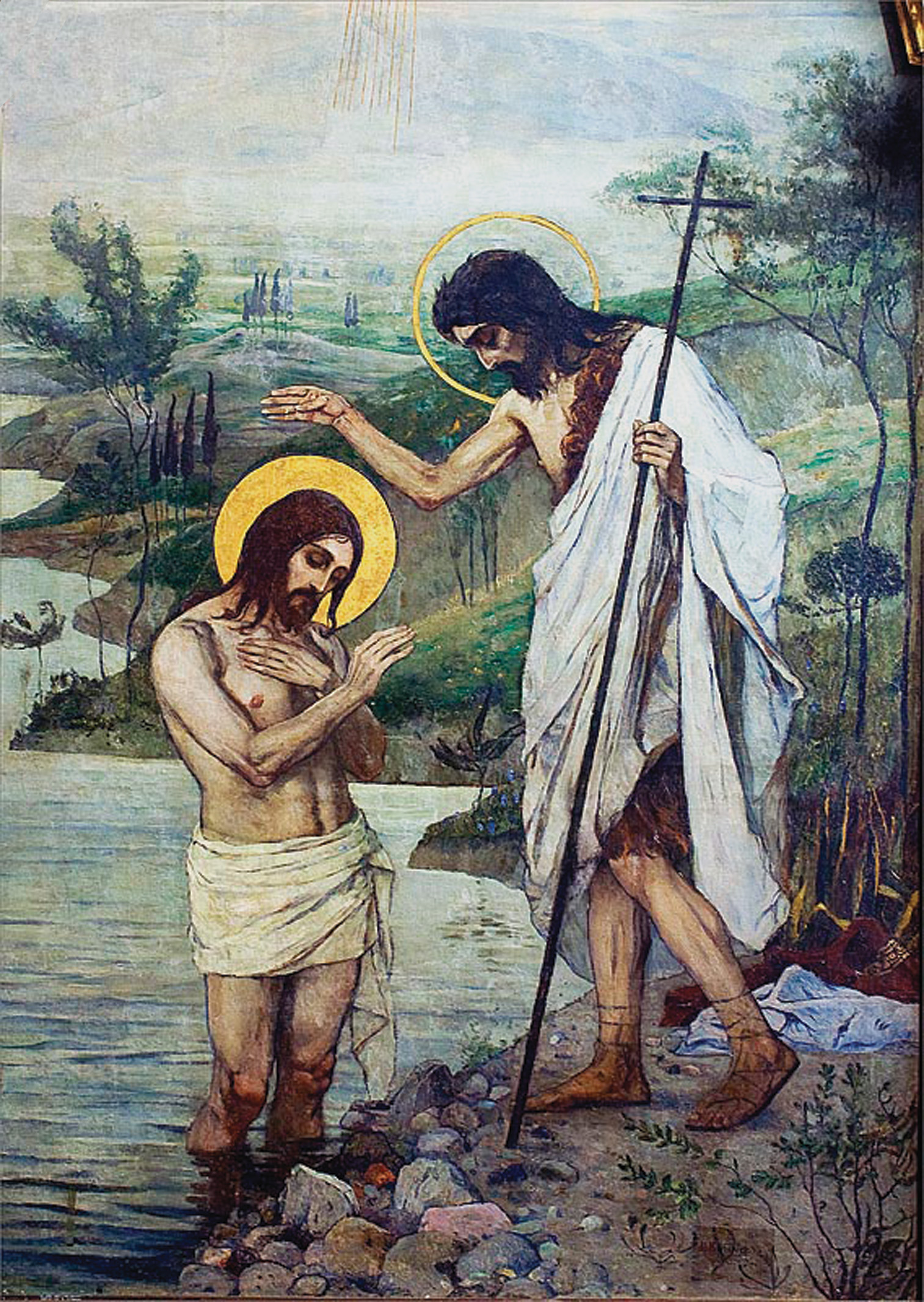 Послушание – блаженное состояние, равноангельная жизнь.Преподобный Антоний Оптинский
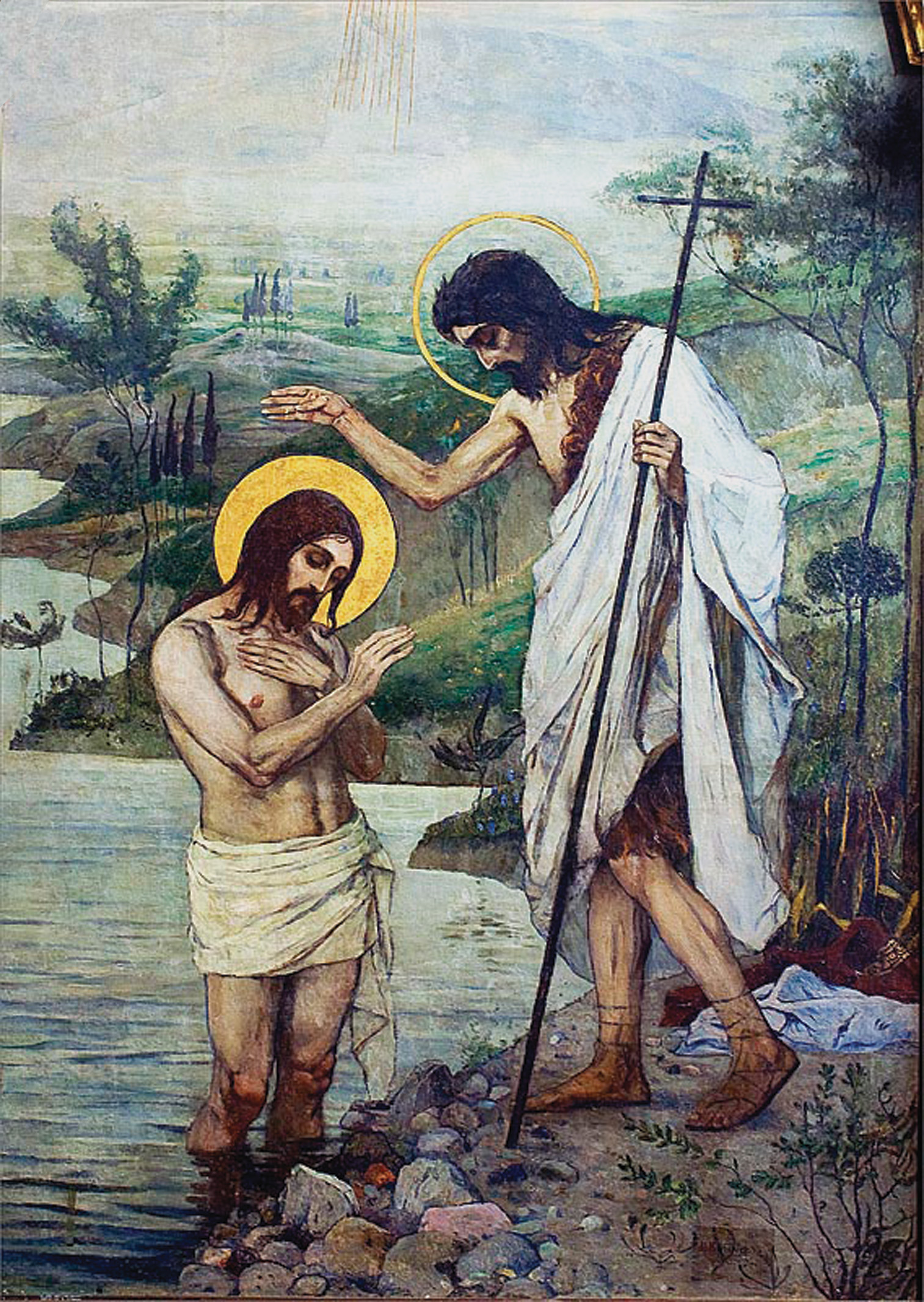 Ане́сти
Тема 14. Сила послушания
Вы узнаете:
- чем занимался Иисус в детстве,
- как стать ангелом,
- откуда берётся святая вода.
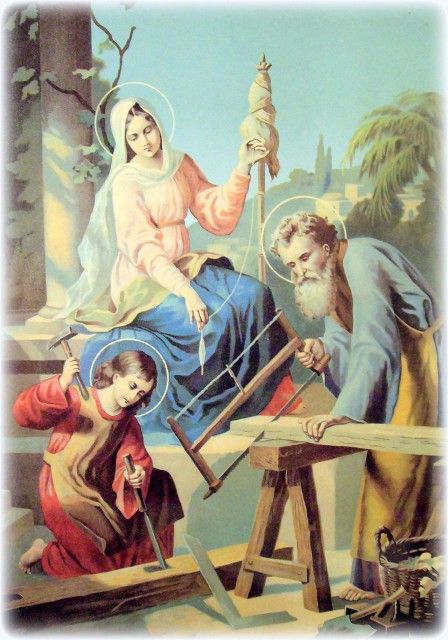 Каким был Иисус в детстве?
«Бог заповедал: почитай отца и мать; и: злосло́вящий отца или мать смертью да умрет» 
Иисус Христос 
(Мф. 15, 4)
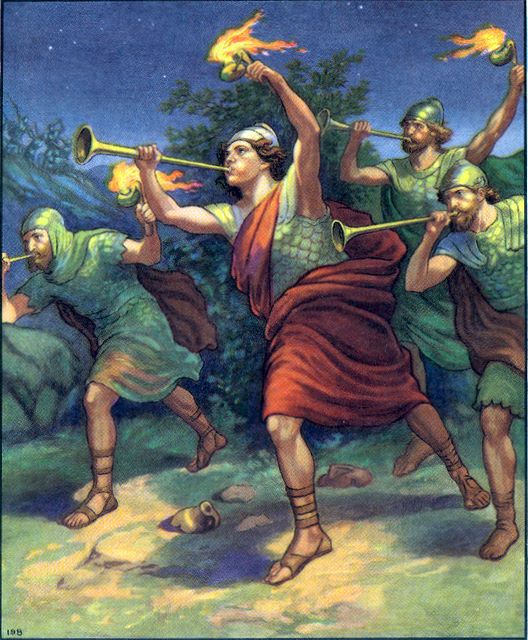 УОНР
ЕЙОМСИ
ААКСИ
МЕНОРЧЕ
АВНИН
ИНИСКЯ
ОФИСИ
АРАМАВ
ОЕДЕНГ
ЛЬИРЗАИ
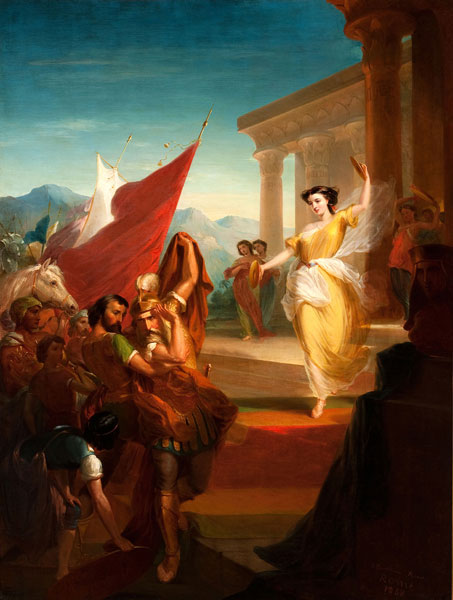 Послушный Богу Иеффай
Обеты монахов
(Труды преподобного Сергия)
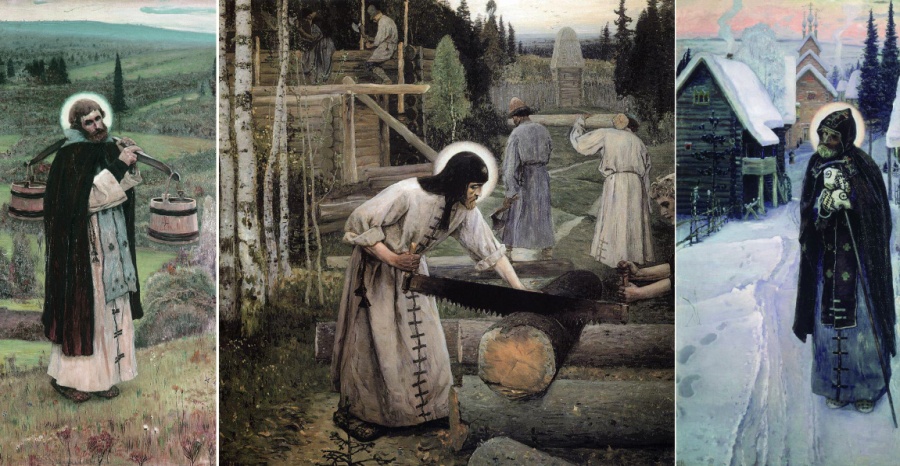 Целомудрие
Нестяжание
Послушание
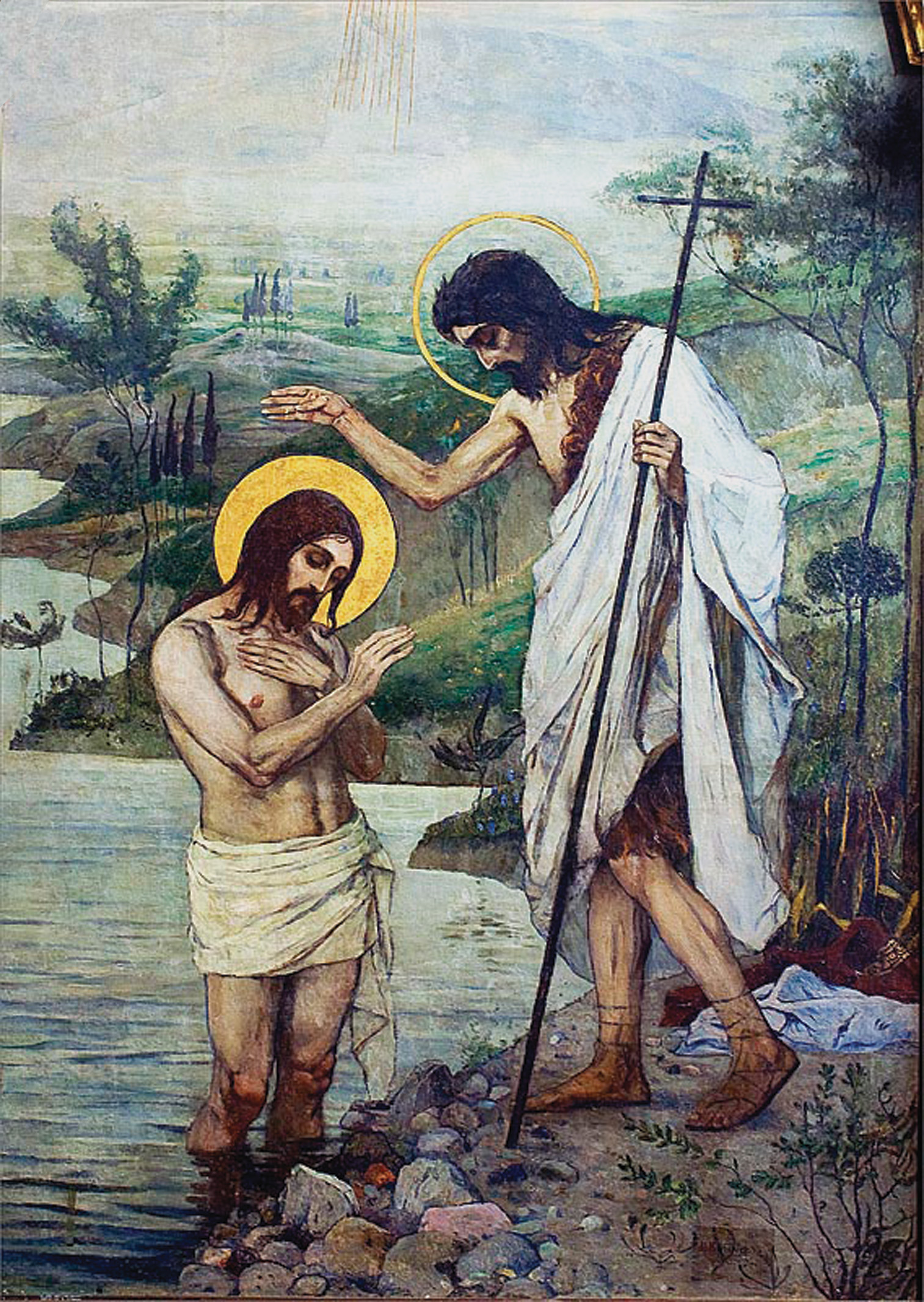 Послушание – блаженное состояние, равноангельная жизнь.Преподобный Антоний Оптинский
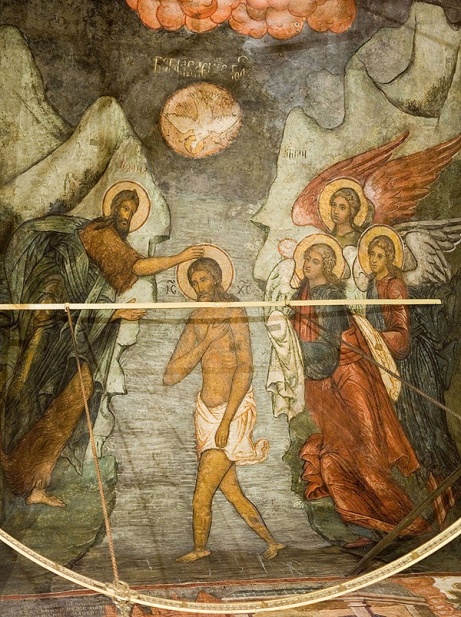 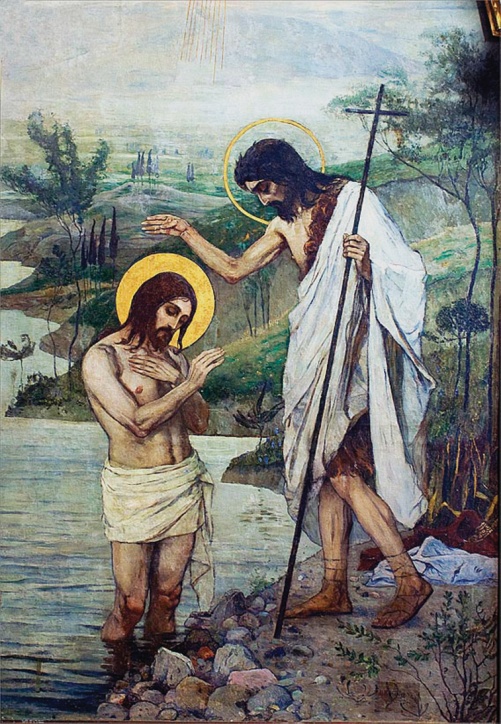 Крещение Господне - Богоявление
Голубь на иконе – символ схождения Святого Духа, благодати
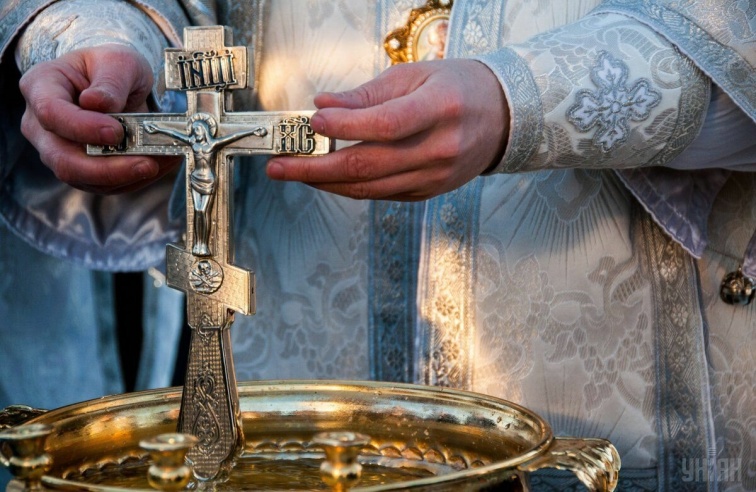 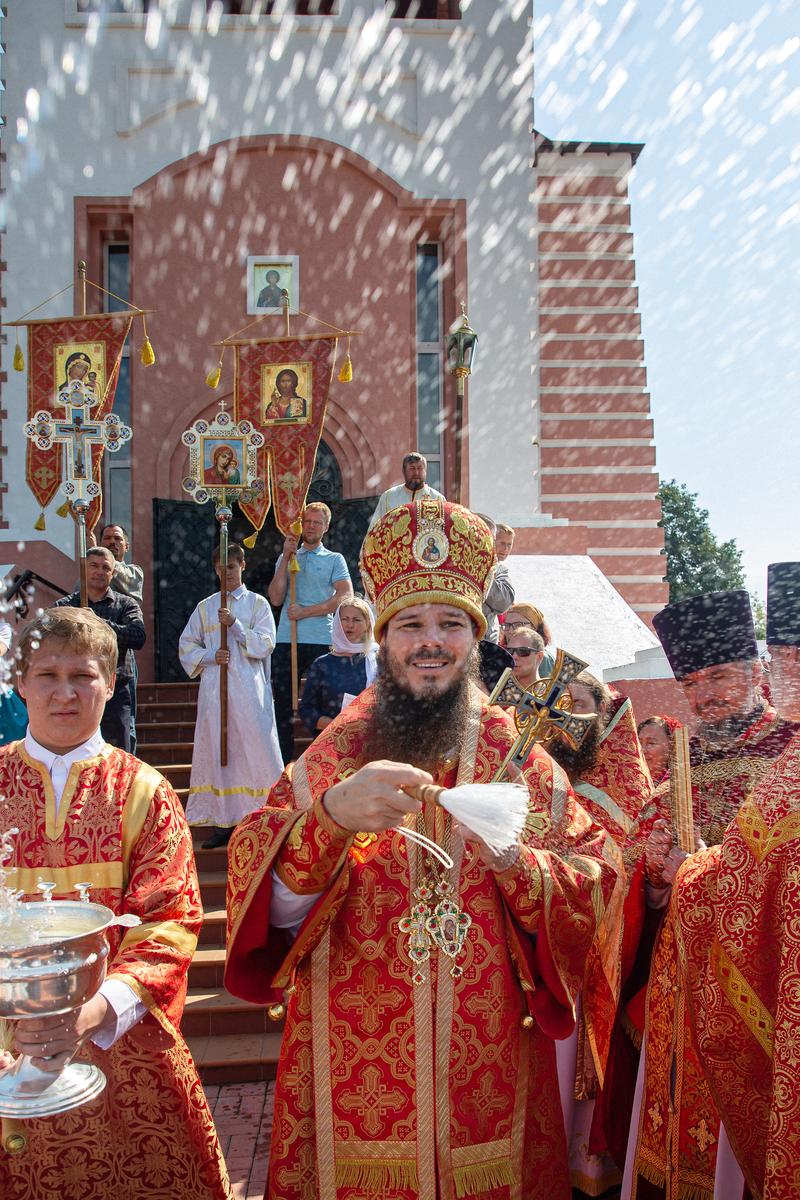 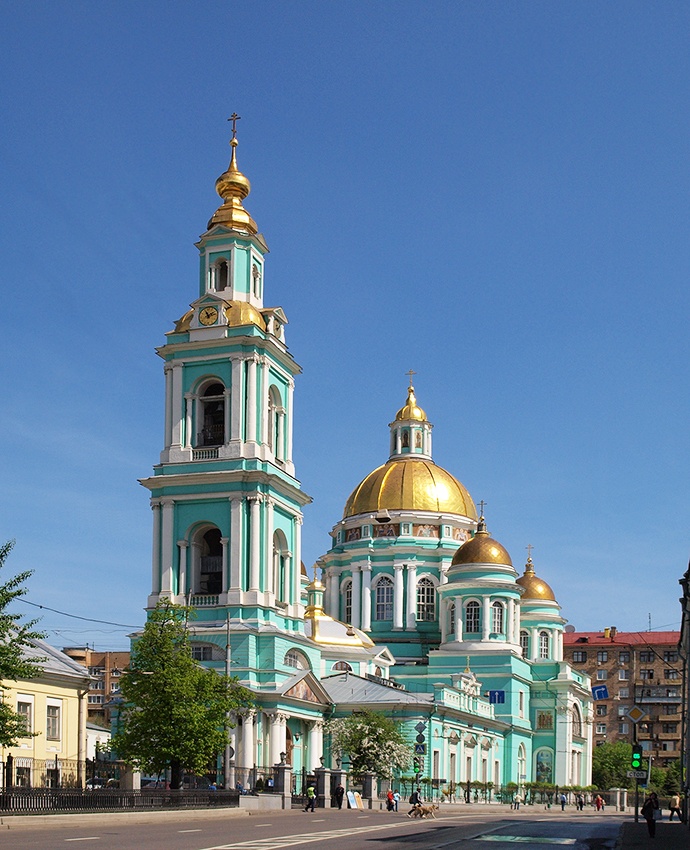 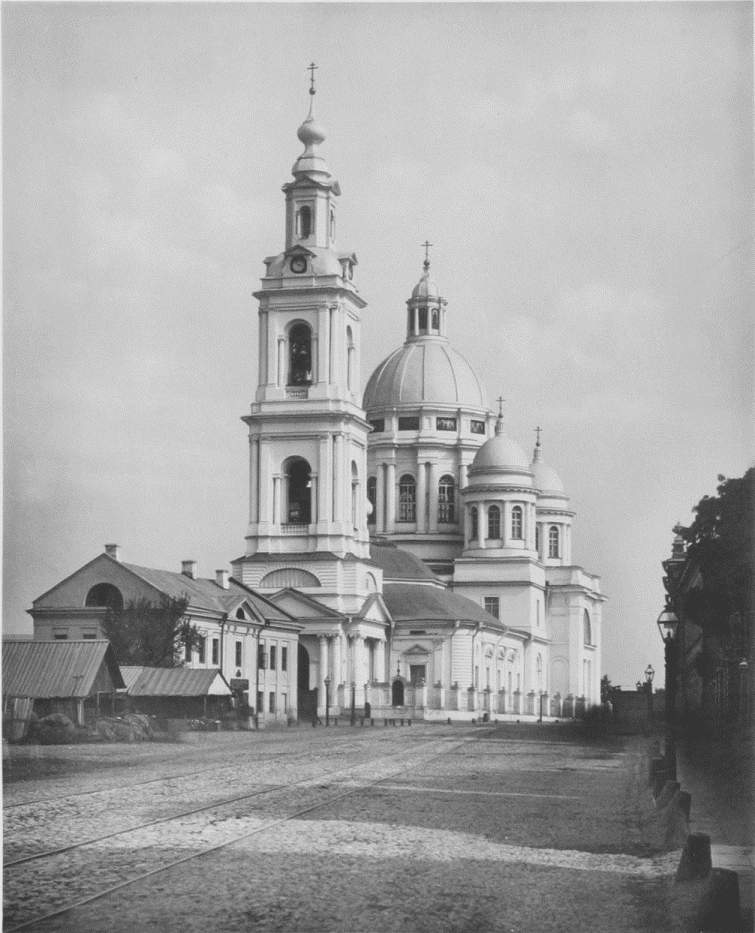 Богоявленский собор в Елохове
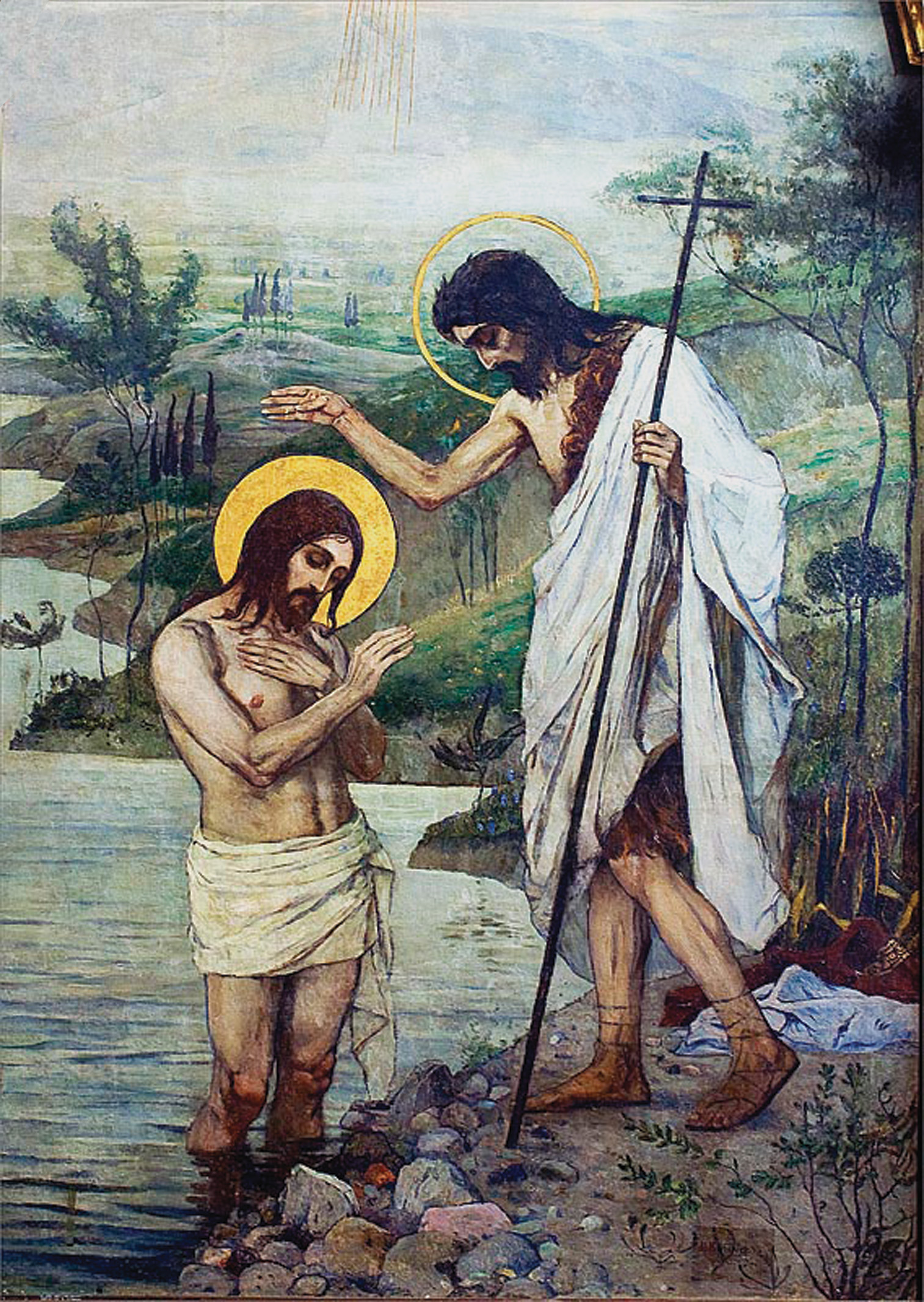 Ане́сти
Тема 14. Сила послушания
Вы узнали?
- чем занимался Иисус в детстве,
- как стать ангелом,
- откуда берётся святая вода.
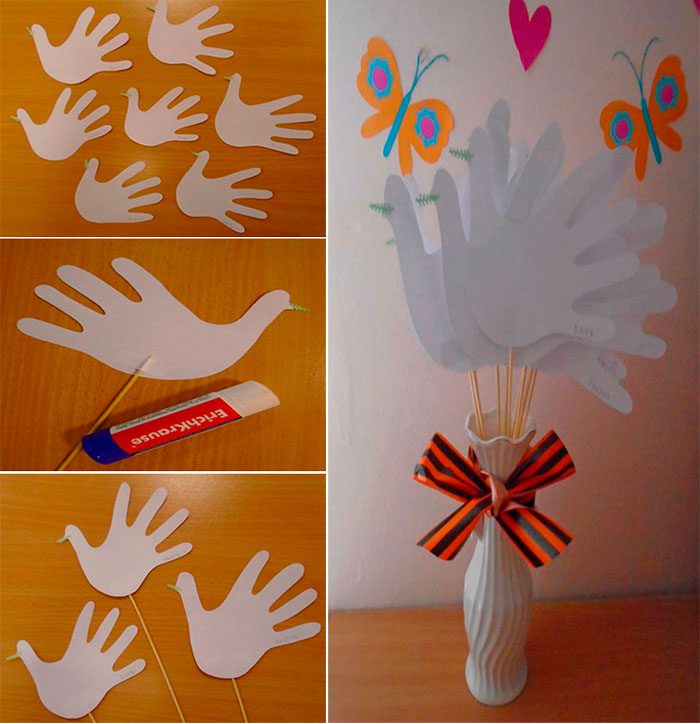